ADABIYOT
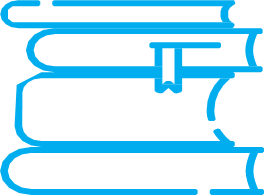 6- sinf
MAVZU: IBROYIM YUSUPOV 
HAYOTI VA IJODI
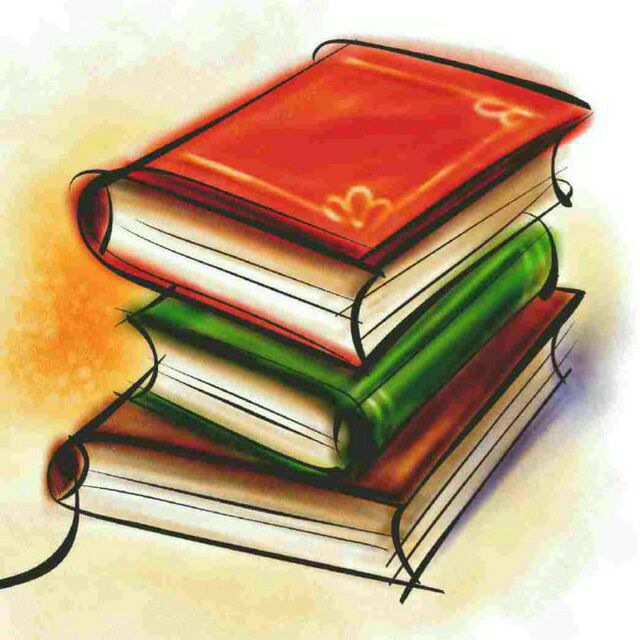 MUSTAHKAMLASH
Test
Tog‘ay Murodning kurash san’atining butun qonun-qoidalari eng mayda jihatlarigacha batafsil tasvirlangan asari qaysi?
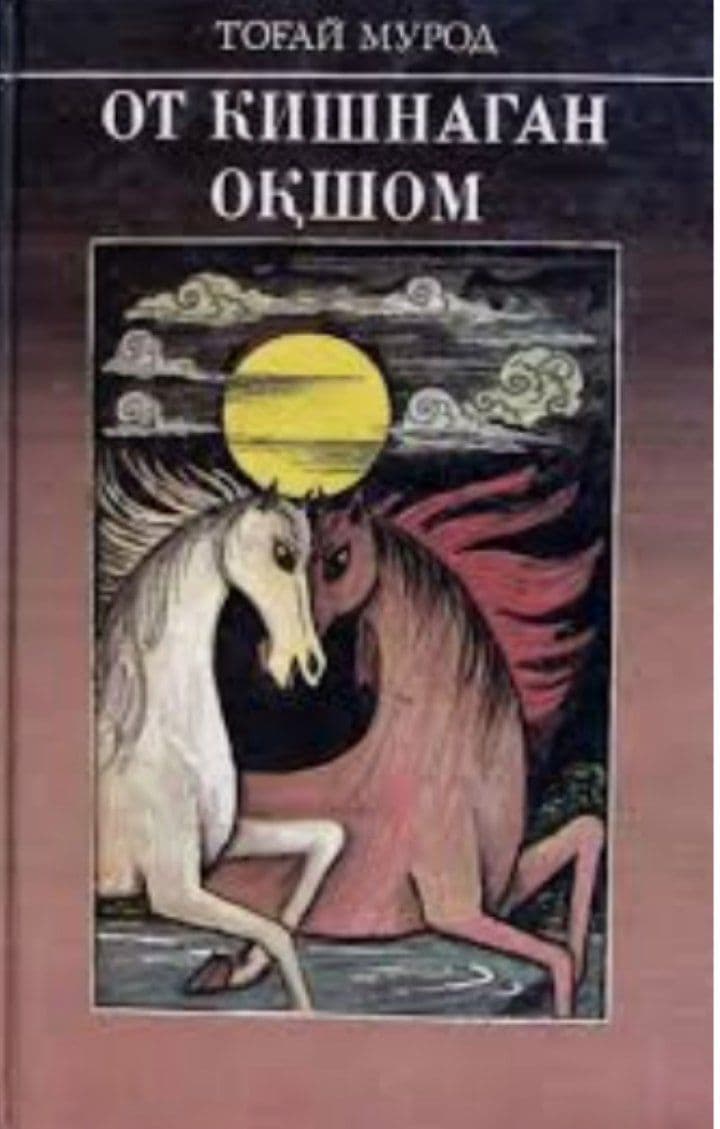 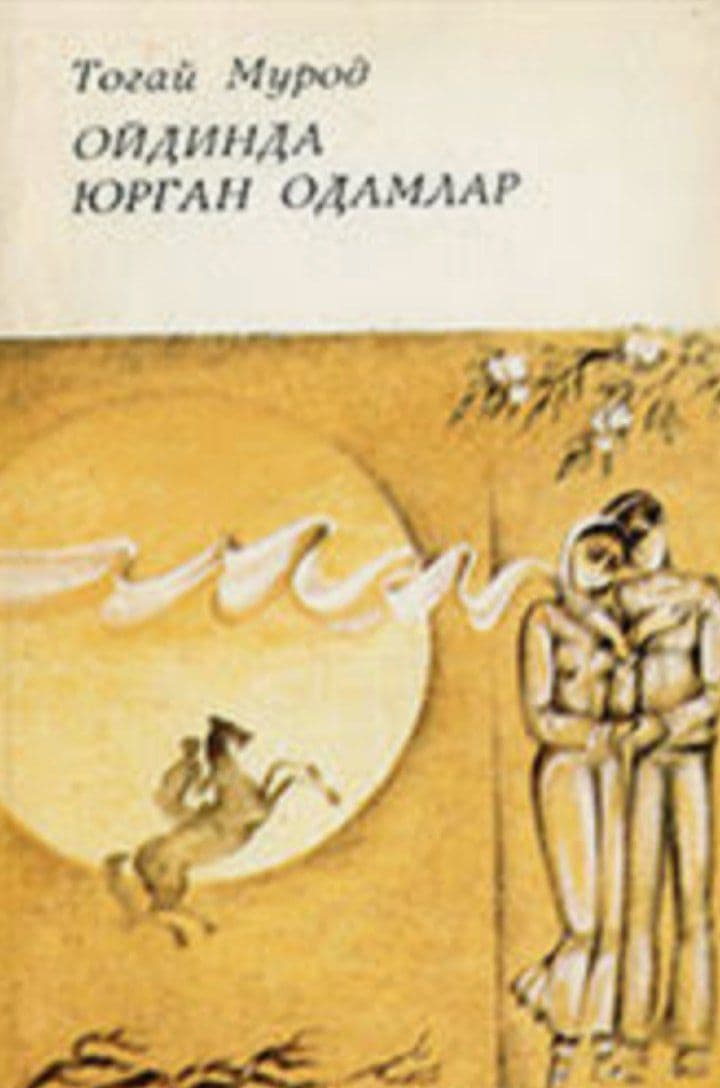 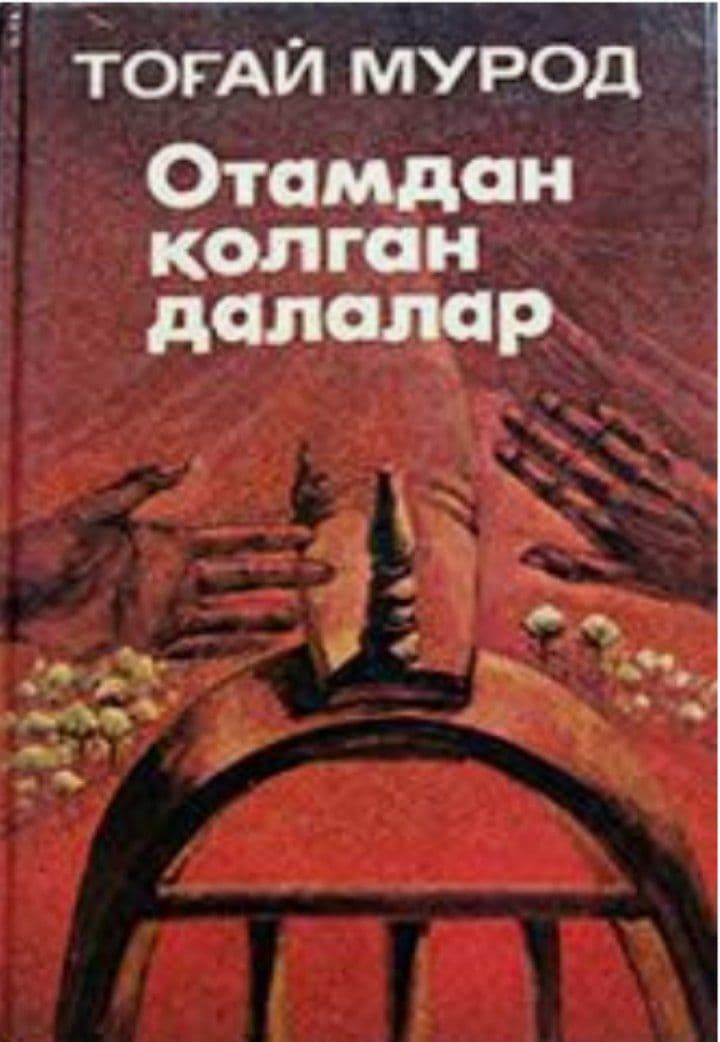 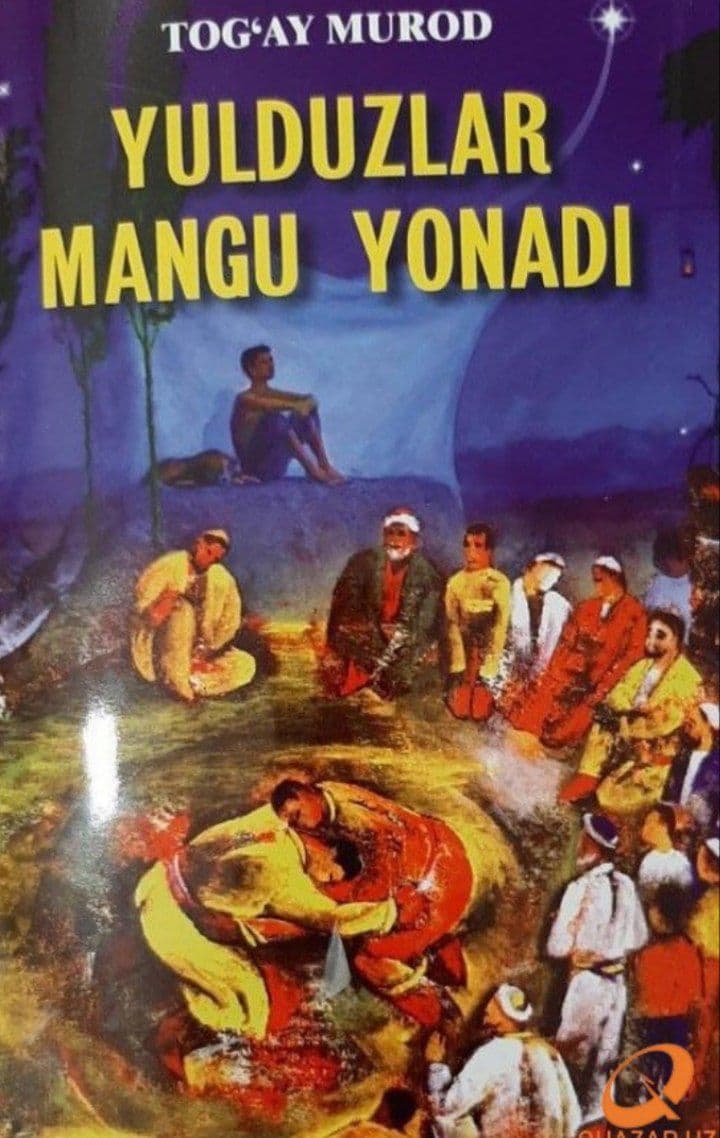 B
C
D
A
TEST
“Yulduzlar mangu yonadi” asaridagi bosh qahramonning ismi kim edi  ?
Zulfiqor polvon
Nosir polvon
Ismoil polvon 
Bo‘ri polvon
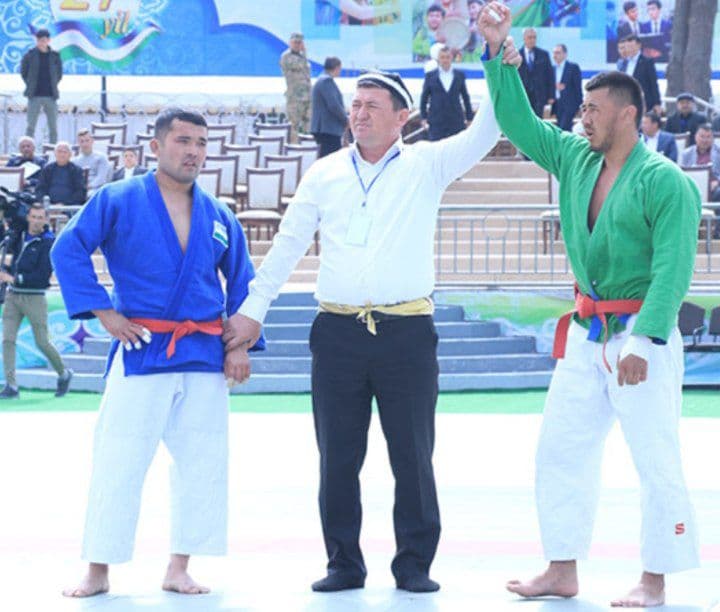 TEST
Tog‘ay Murod asarlari bilan bizni qalban
 yaqinlashtirayotgan narsa nima ?
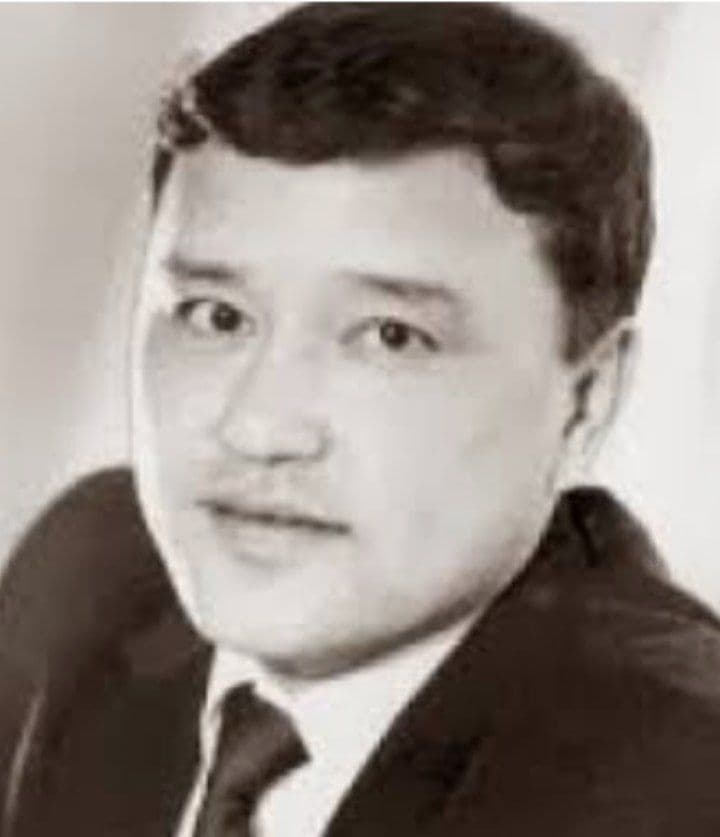 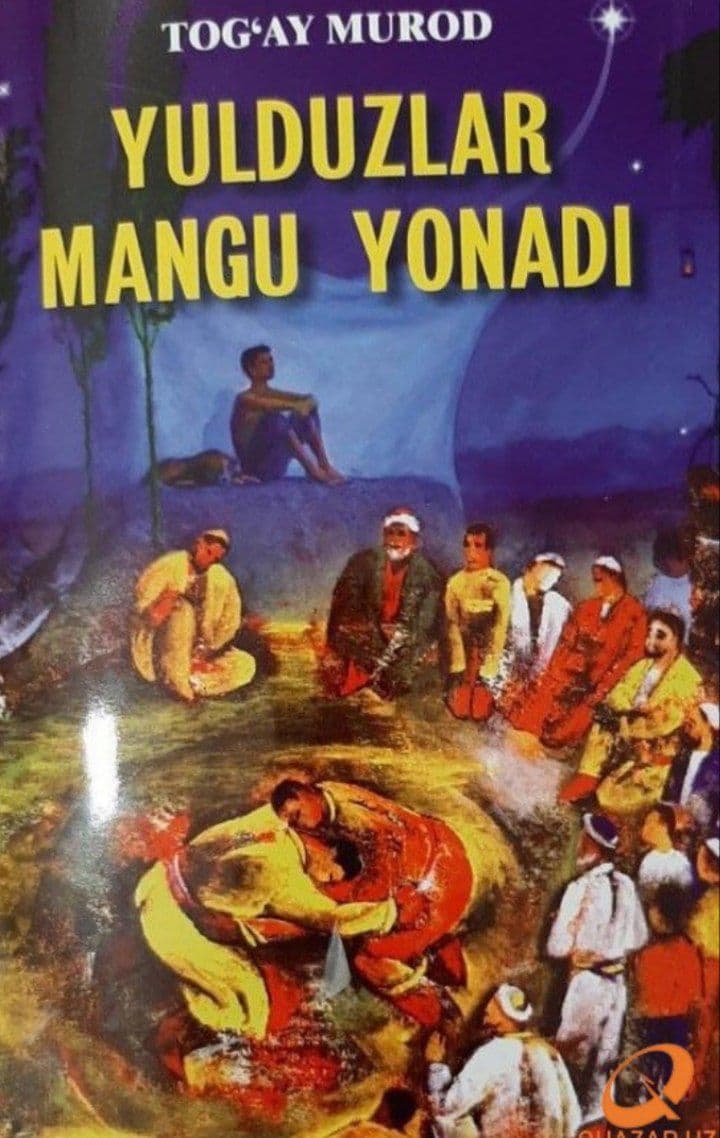 DARSDA…
MAVZU: IBROYIM YUSUPOV 
HAYOTI VA IJODI
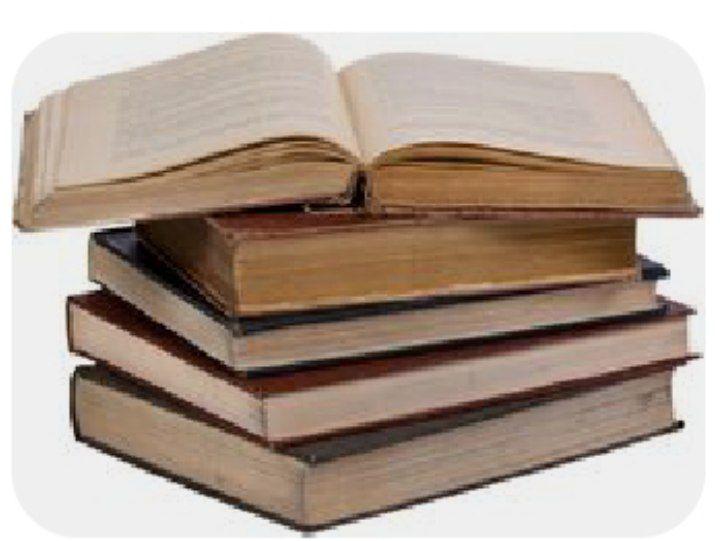 SHOIR
O‘zbekiston va Qoraqalpog‘iston xalq shoiri Ibroyim Yusupov qardosh Qoraqalpog‘istonnning Chimboy tumanidagi Azot ovulida 1929- yil 
5- may kuni tavallud topadi.
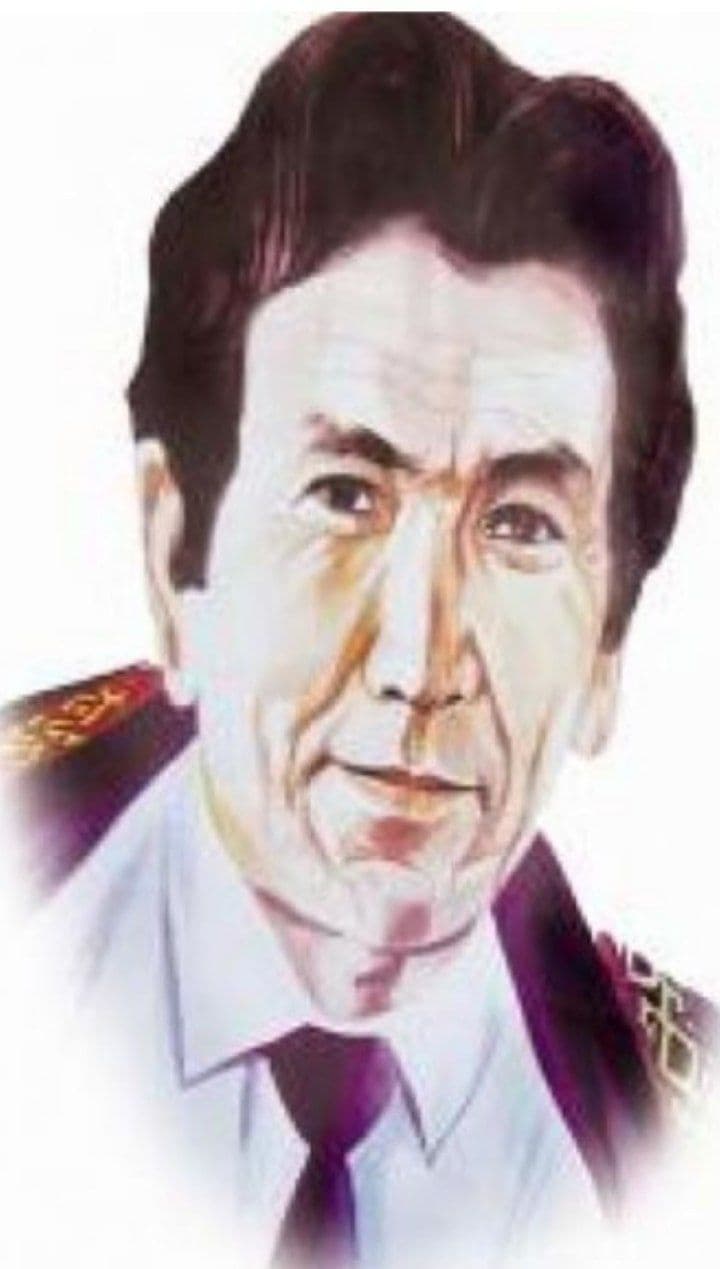 Bo‘lajak shoir…
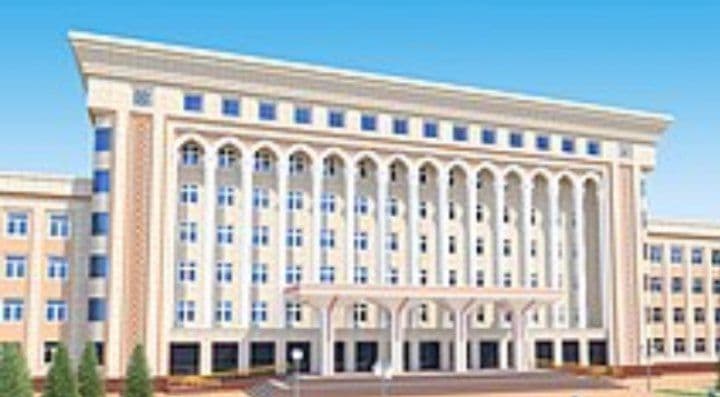 1949-yil
1961-yil
Mehnat  faoliyati
1961-1962- yillar
1962-1965- yillar
1965-1980- yillar
1980-1985- yillar
1991-2000- yillar
Qoraqalpog‘istonning markaziy adabiy nashri 
bo‘lmish “Amudaryo” jurnalining bosh muharriri
Tarix, til va adabiyot ilmiy-tekshirish institutida  
ilmiy xodim va sektor mudiri bo‘lib ishlaydi.
Qoraqalpog‘iston Yozuvchilar uyushmasiga
 raislik qiladi.
Respublikaning markaziy gazetasida bosh 
muharrir vazifasini bajaradi.
Qoraqalpog‘iston “Ma’naviyat va ma’rifat”
markazining raisi bo‘lib xizmat qiladi.
ASARLARI
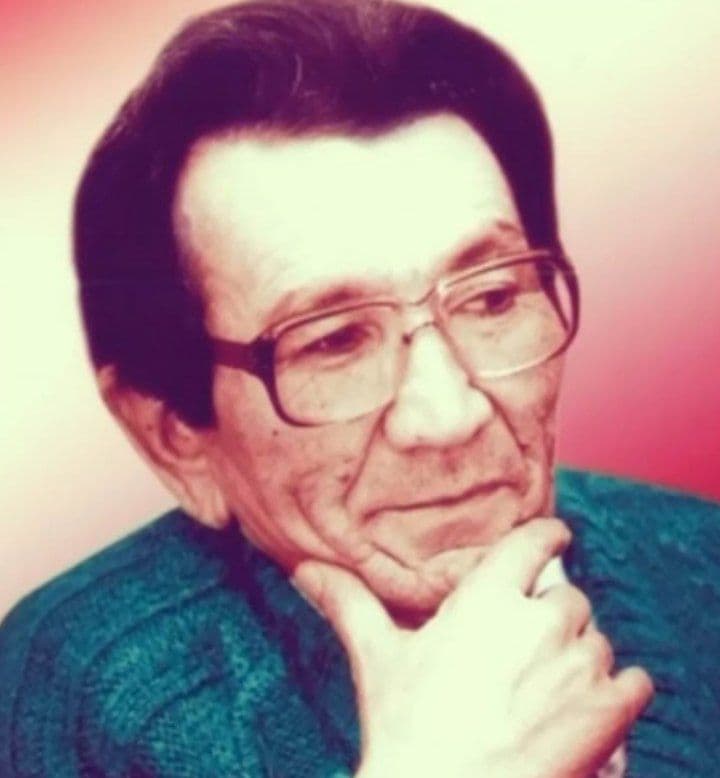 “Kun chiqish yo‘lovchisiga”
“Qoraqalpoqni ko‘p maqtamang ko‘zimcha”
“Qora tol”
“Turnalar”
“Mening yigit vaqtim…”
“Akatsiya gullagan joyda” , “Gilamchi xotin haqida haqiqat”, “Dala armonlari” 
 “Mangu buloq”
DRAMATURG
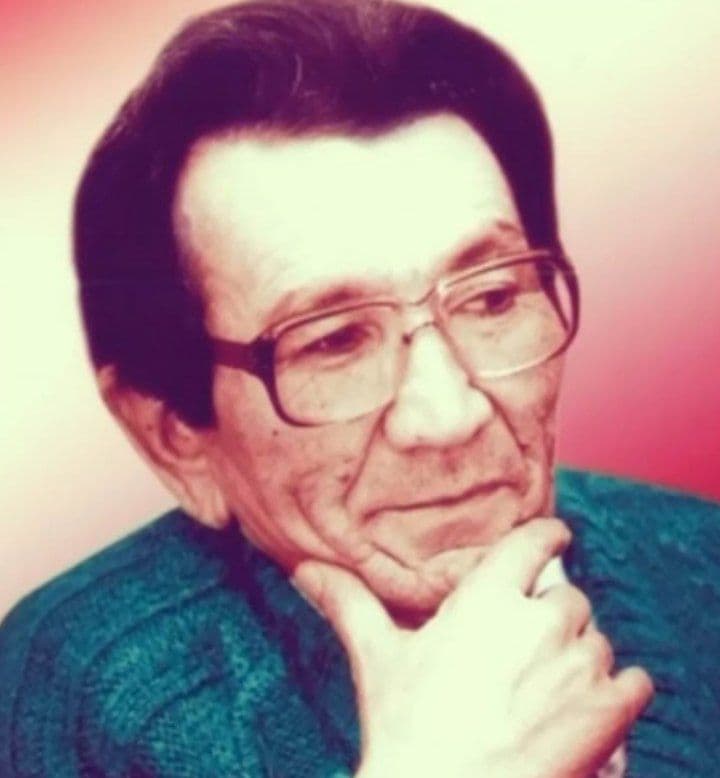 1965
1967
1971
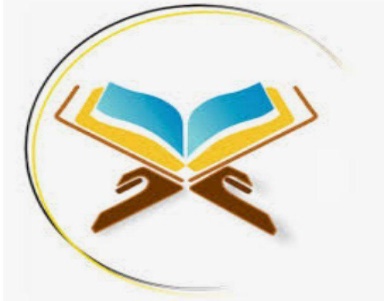 TARJIMON
1986- yil
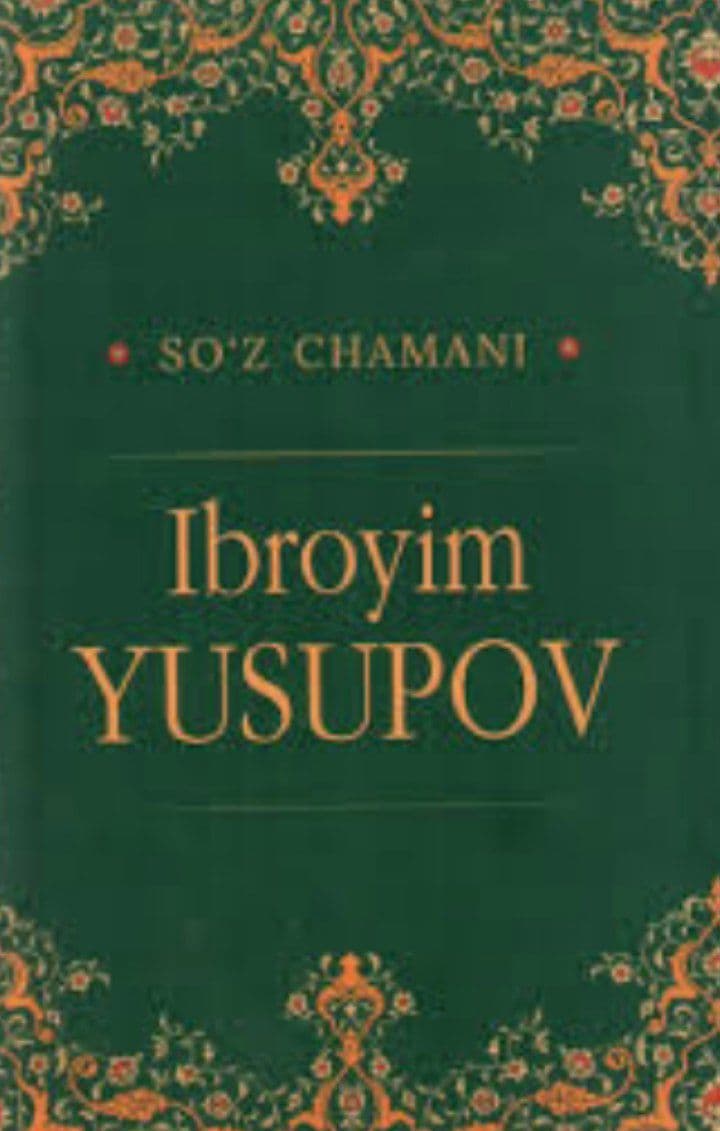 “Mangu buloqlar” nomi bilan chop etiladi.
Mangu buloqlar
ASARLARI
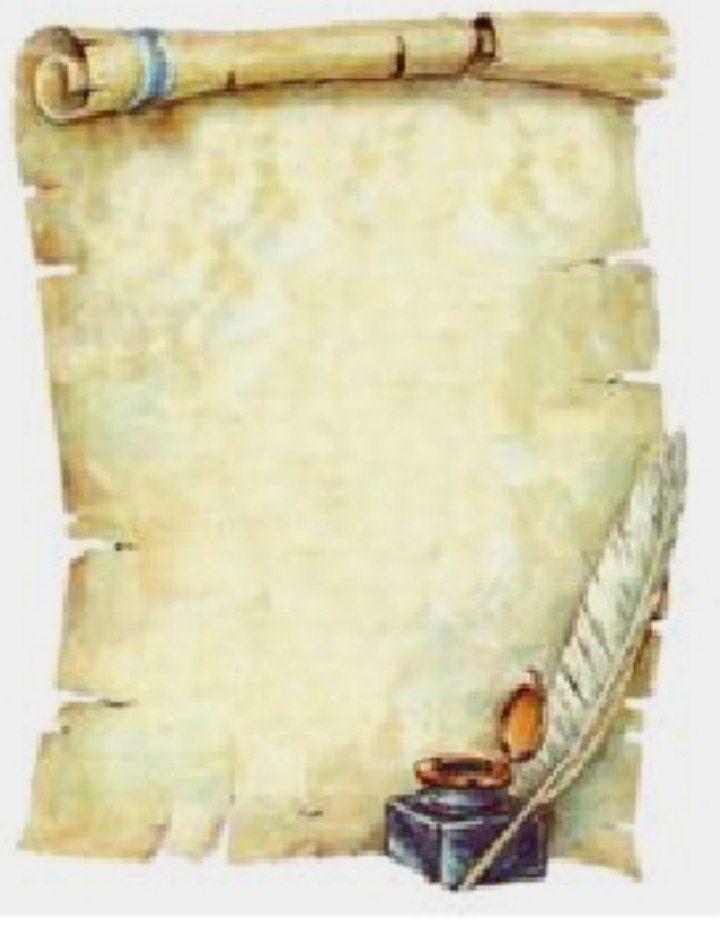 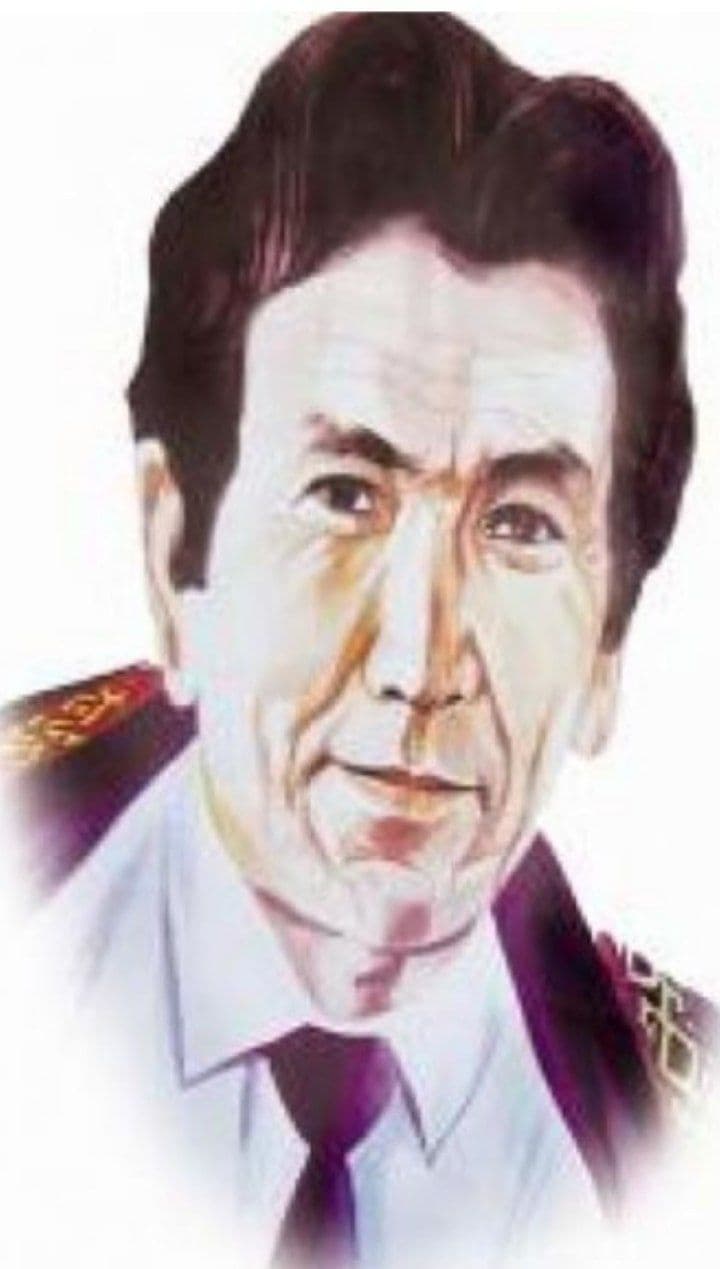 “Buloqlar qaynaydi” 
 “Oltin qirg‘oq” 
“Dala armonlari”
“Cho‘l to‘rg‘ayi”
“Qora tol”
E’TIROF
1974- yil
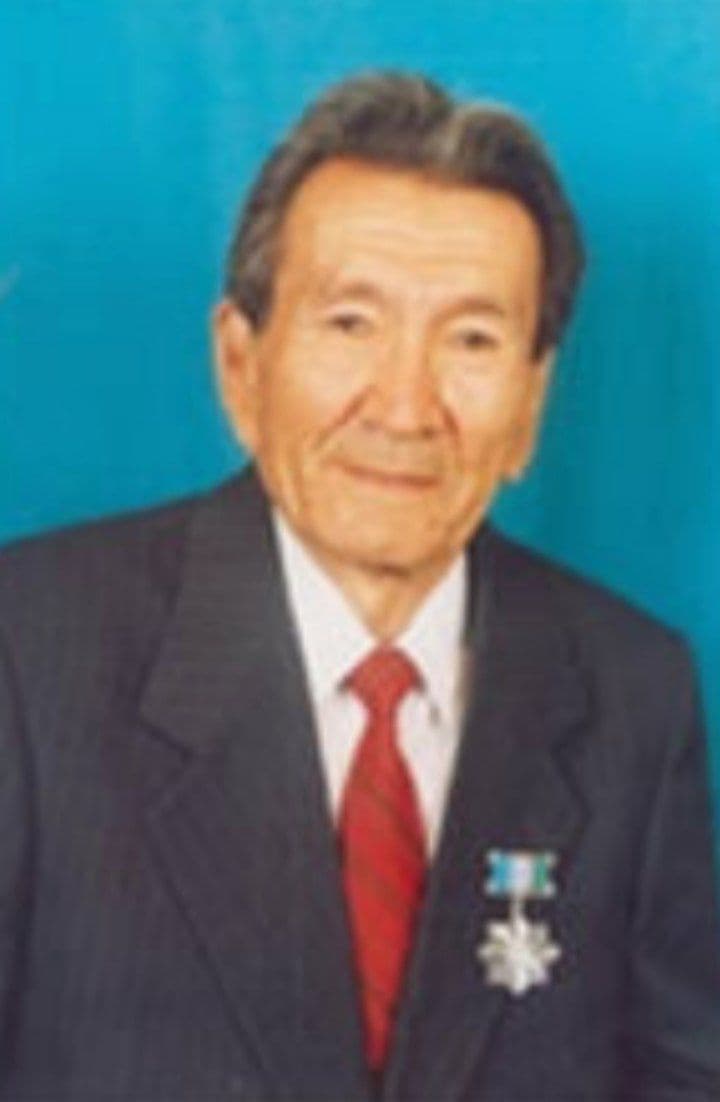 Berdaq nomidagi Qoraqalpog‘iston Davlat mukofoti sohibi bo‘ldi.
2004- yil
“O‘zbekiston Qahramoni” yuksak unvonga sazovor bo‘ldi.
Ibroyim Yusupov
JUDOLIK
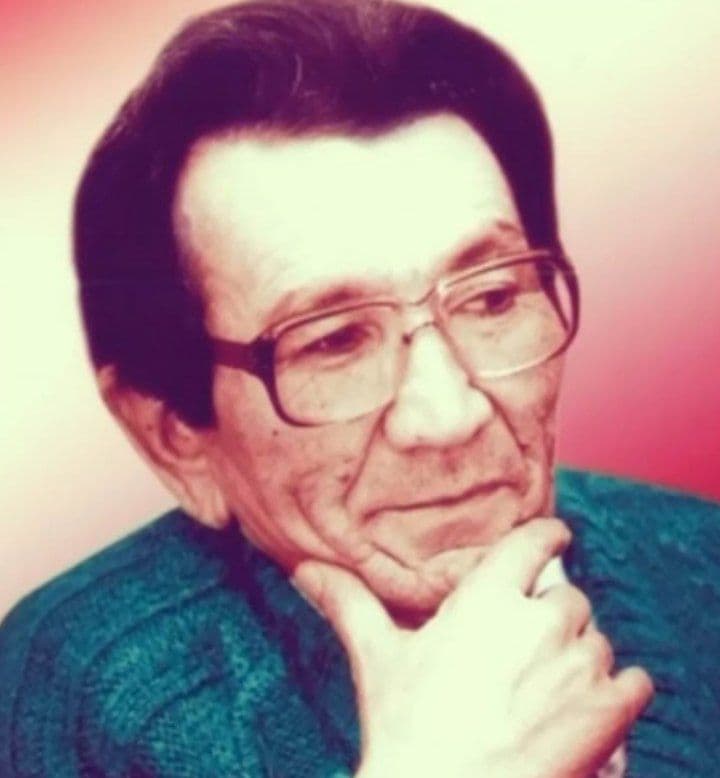 Taniqli ijodkor, qaraqalpoq va o‘zbek xalqining fidoyi farzandi Ibroyim Yusupov 2008- yil 
79-yoshida vafot etdi.
Mustaqil bajarish uchun topshiriqlar:
O‘zbek va qoraqalpoq xalqlarining qadimdan bir oila farzandlari kabi ahil va inoq yashab kelayotganiga hayotdan misollar keltiring.

Ibroyim Yusupovning mehnat faoliyati uning hayoti davomida qaysi sohalar rivojiga ko‘proq hissa qo‘shganini angladingiz? 

“Qadrdon so‘qmoqlar” she’rini o‘qing.